Teeth Laboratory
Brushy, Brushy, Brushy!
Definitions
Veterinary dentistry includes the cleaning, adjustment, filing, extraction, or repair of animals' teeth and all other aspects of oral health care in animals.
Periodontal disease is an inflammatory disease that affects the soft and hard structures that support the teeth.
Tartar is a hard calcified deposit that forms on the teeth and contributes to their decay.
Plaque is a biofilm or mass of bacteria that grows on surfaces within the mouth.
Gingivitis is inflammation of the gums (gingiva) that is commonly caused by the accumulation of plaque. 
Lingual is a term relating to the side toward the tongue.
Buccal is a term relating to the side toward the cheek.
Occlusal is a term relating to the area of contact between upper and lower teeth.
Rostral is a term relating to the direction toward the nose.
Caudal is a term relating to the direction toward the back of the head.
Tooth Structure
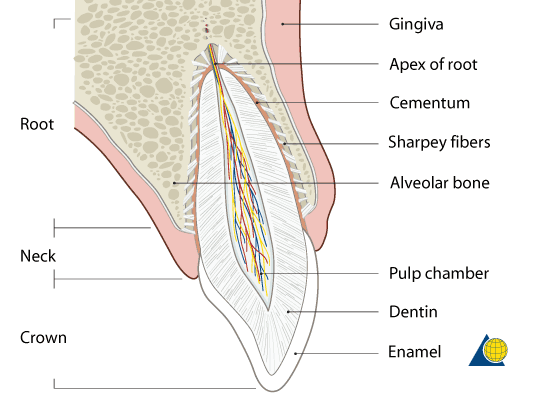 Stage I Periodontal Disease
There is visible tartar build up on the teeth and slight swelling and redness of the gums.
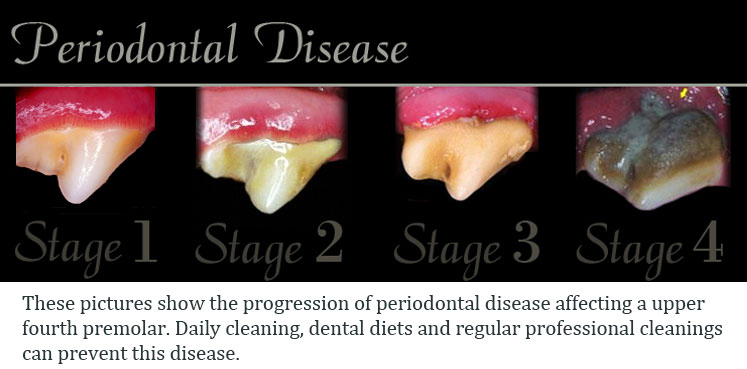 Stage II Periodontal Disease
The gums are more swollen and there can be mild loss of bone around the tooth roots on x-ray.
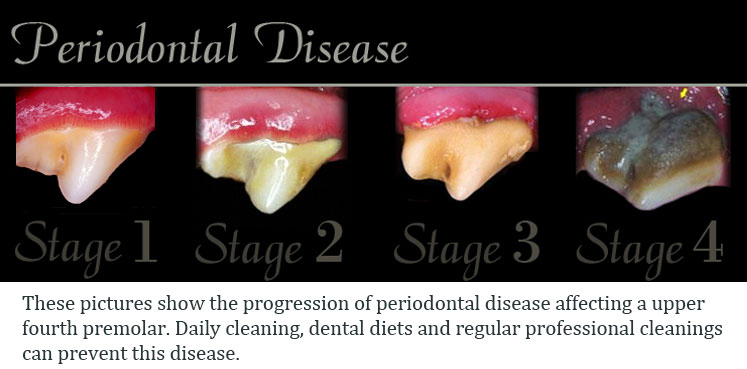 Stage III Periodontal Disease
Looks similar to Stage II on the surface but x-rays show more severe bone loss.
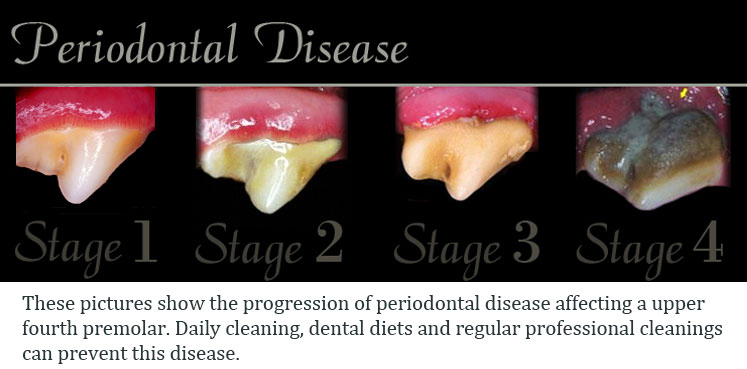 Stage IV Periodontal Disease
Severe tartar accumulation, receded gum lines, tooth damage and decay and bone loss.
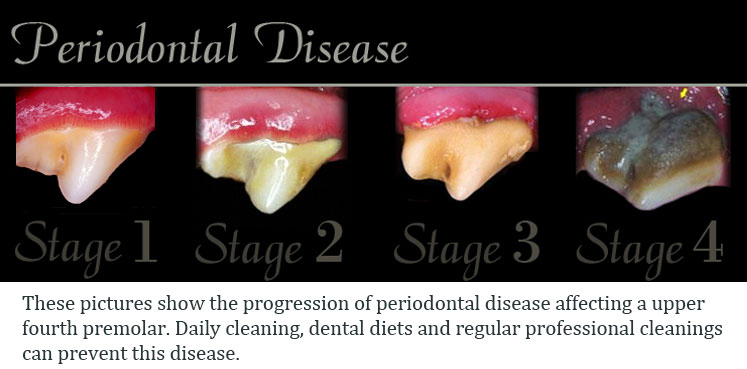 The Mammalian Jaw
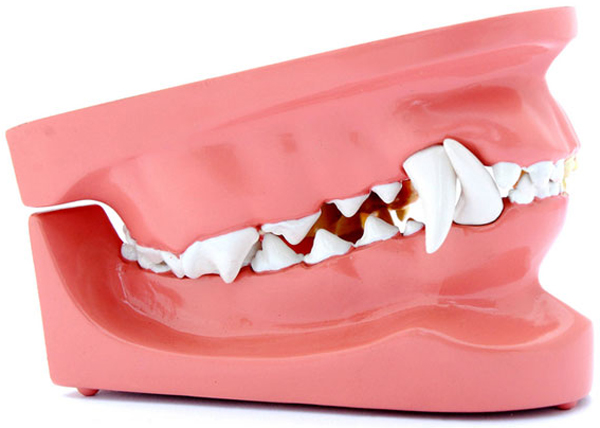 Maxilla
Mandible
Dog Teeth
Incisors
Canine
Premolars
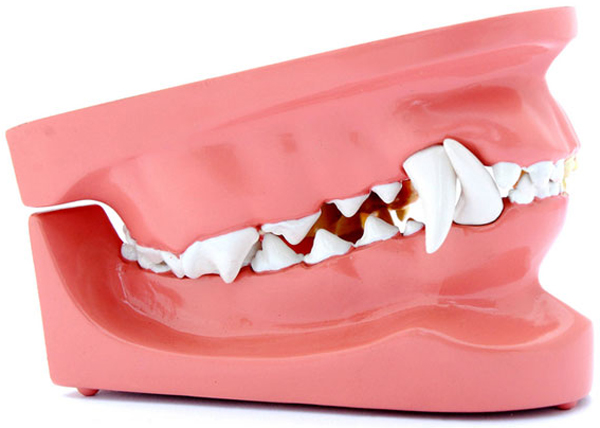 Molars
Incisors
Molars
Premolars
Canine
Cat Teeth
Incisors
Canine
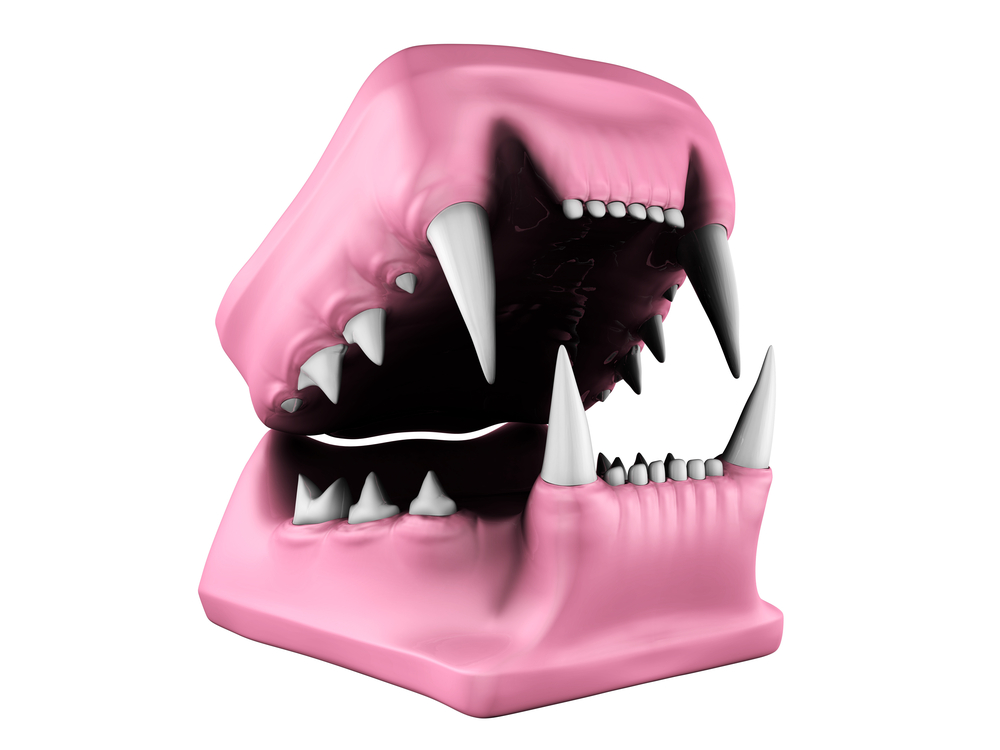 Premolars
Molar
Molar
Incisors
Premolars
Canine
Fracture of Enamel
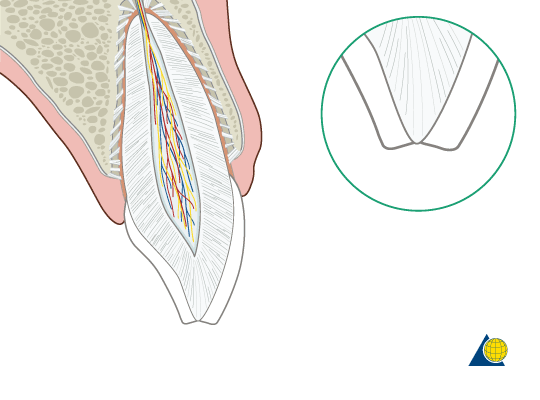 Usually leave alone in veterinary dentistry…
Fracture exposing pulp
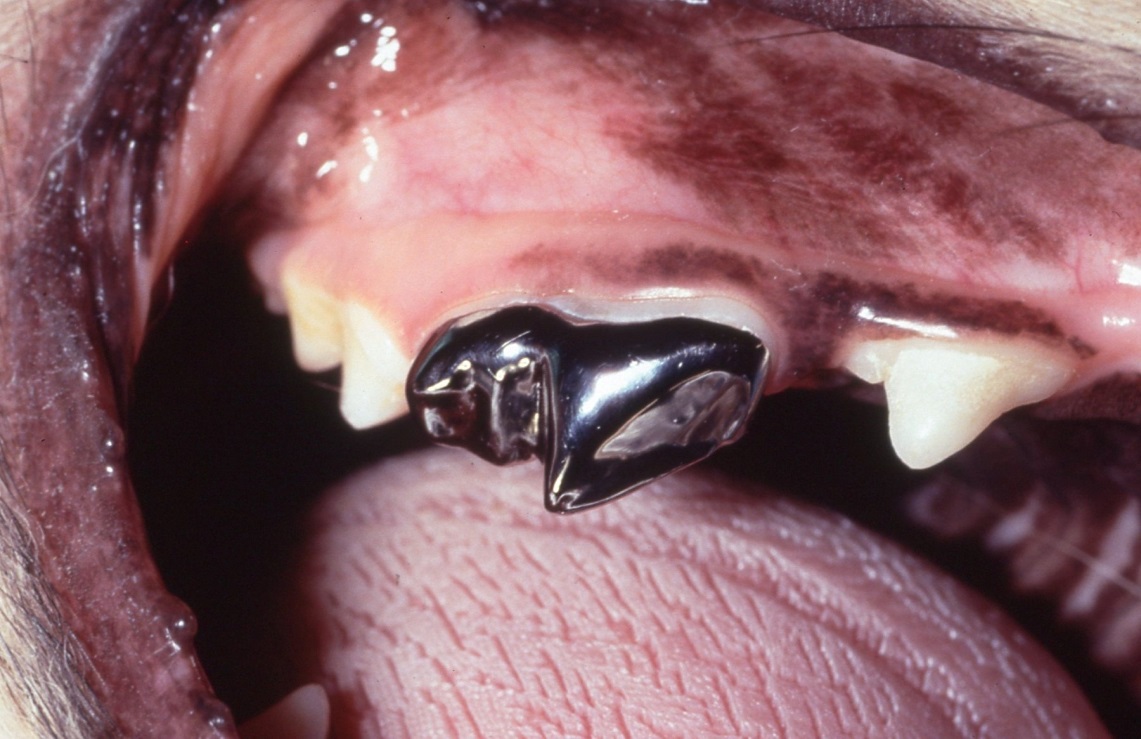 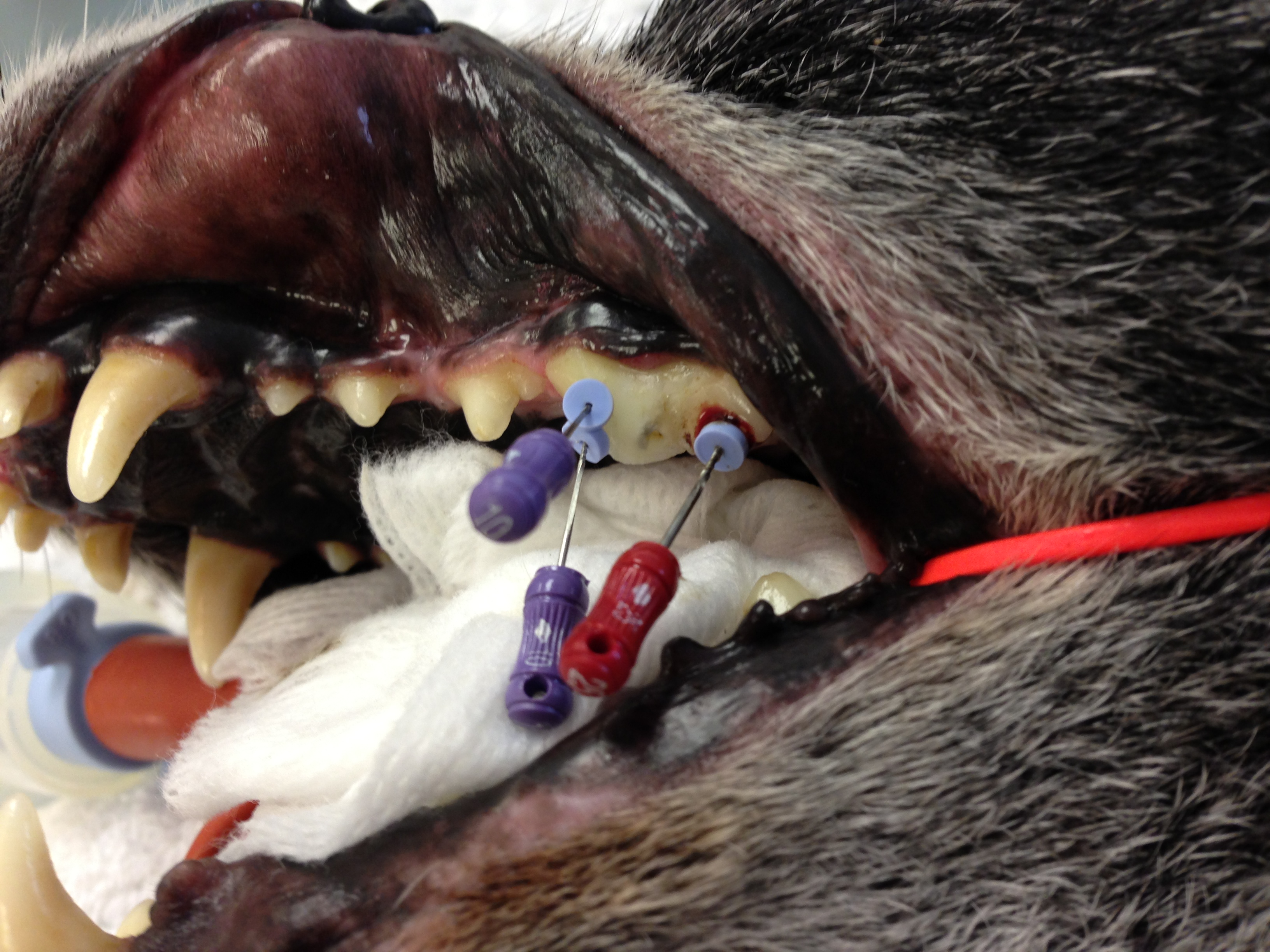 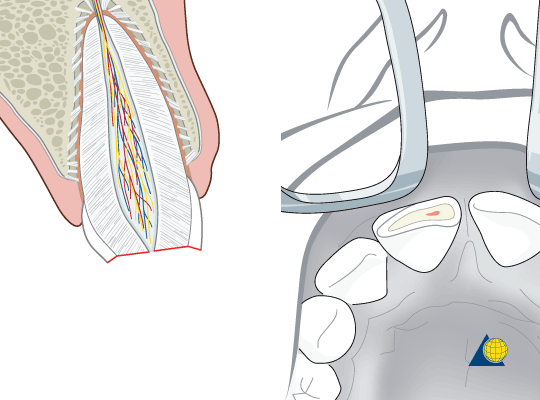 Painful! Extract or root canal + crown?
Fracture involving root
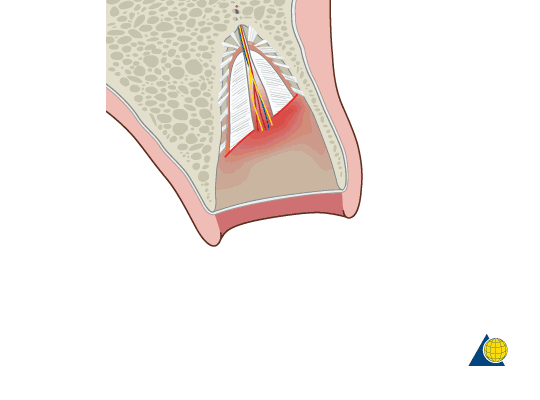 Must remove root remnant!
Fracture involving bone
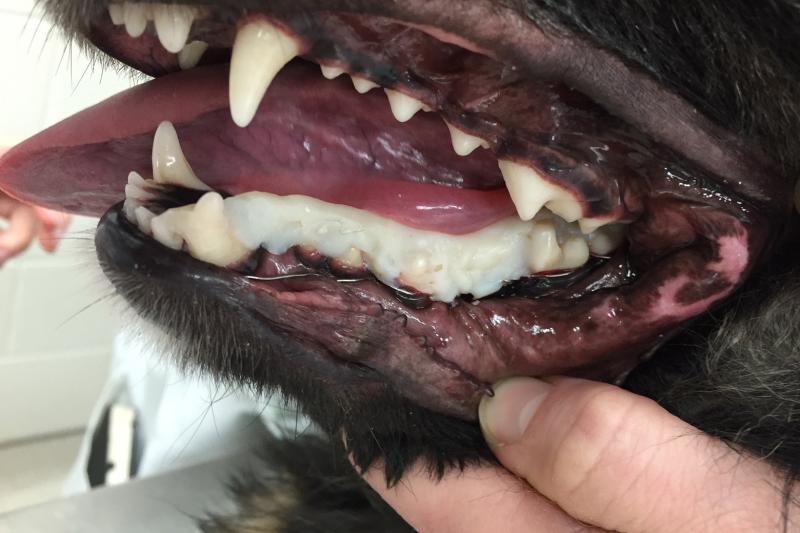 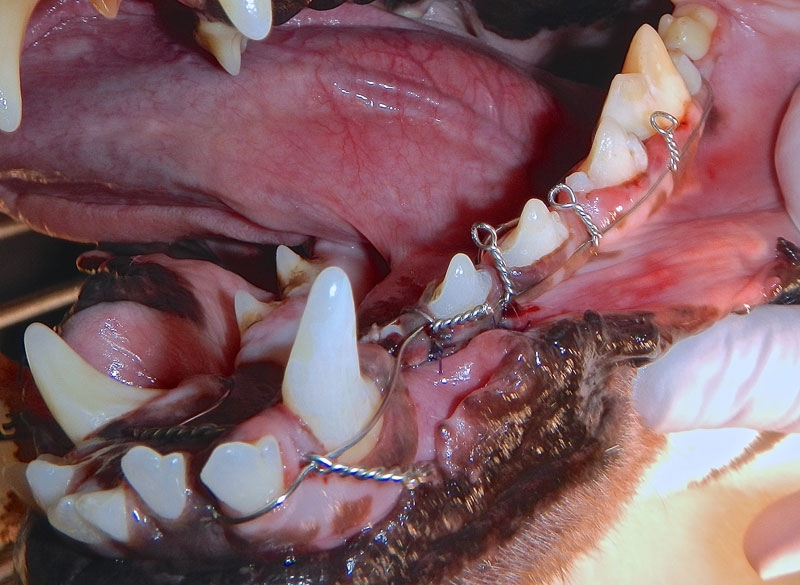 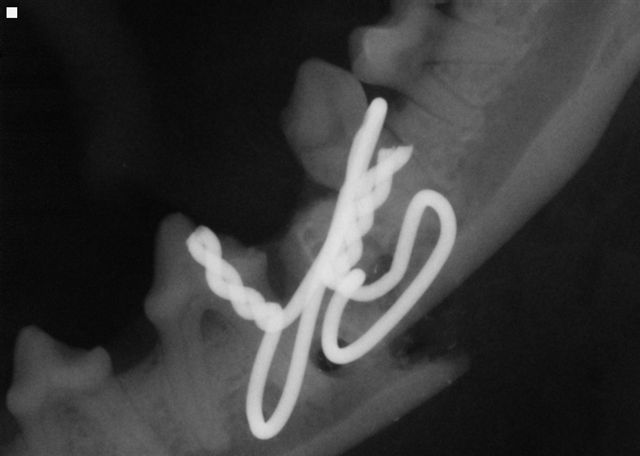 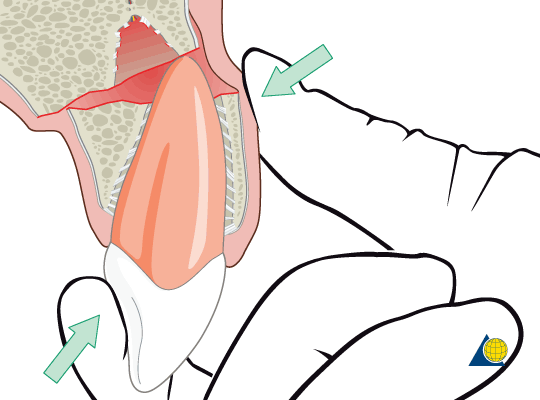 Internal or external fixation?
Dental Equipment
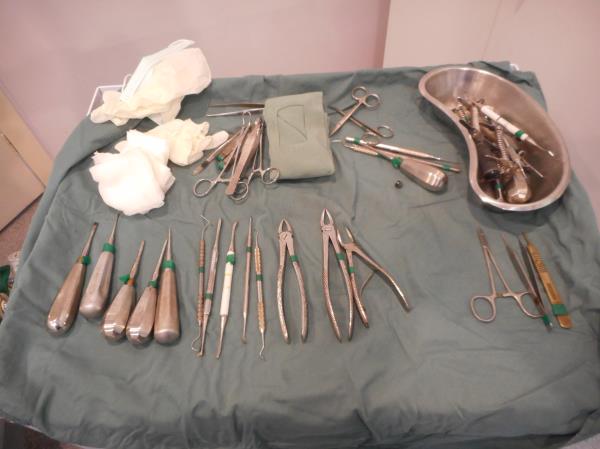 Mouth Speculum
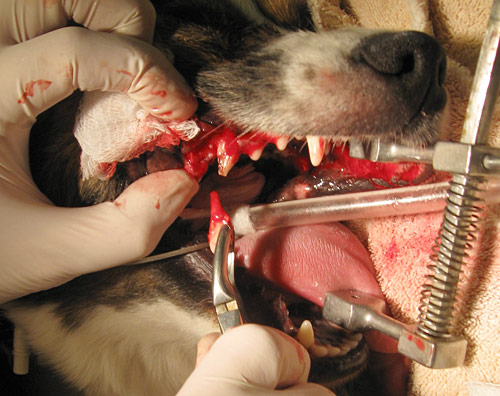 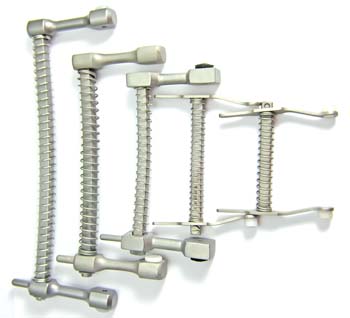 Scaler
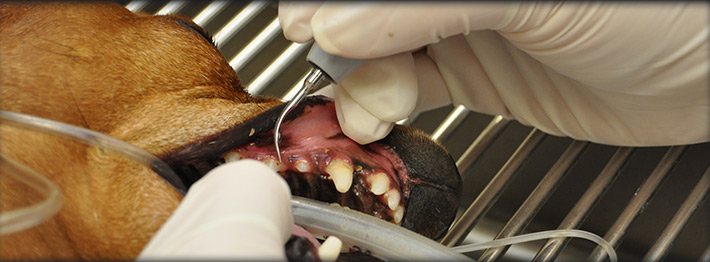 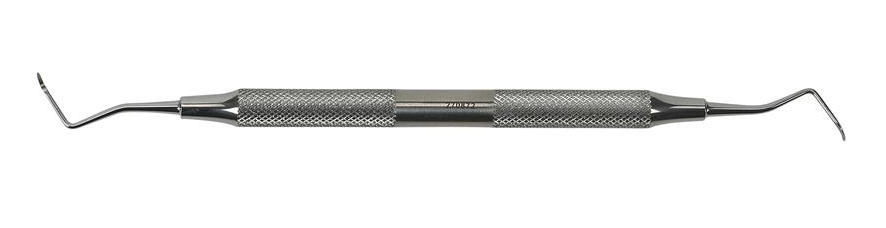 Tartar Removing Forceps
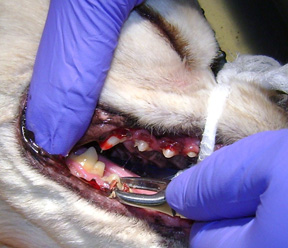 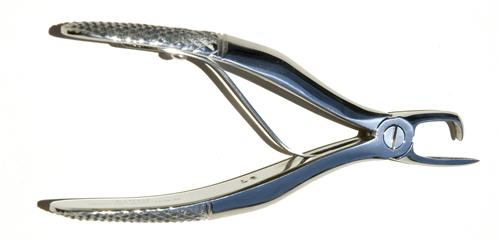 Gingival Probe
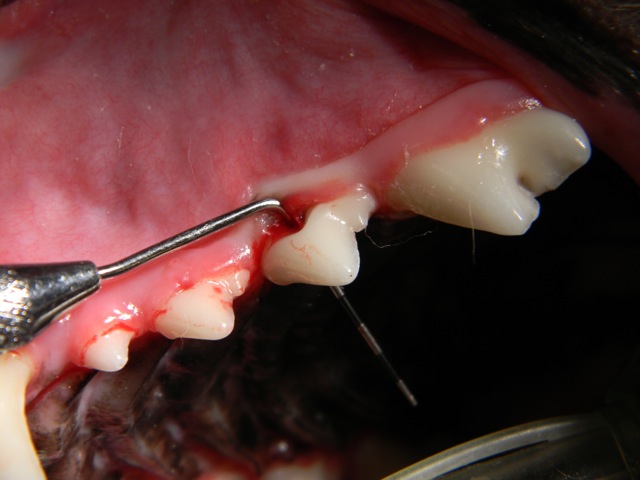 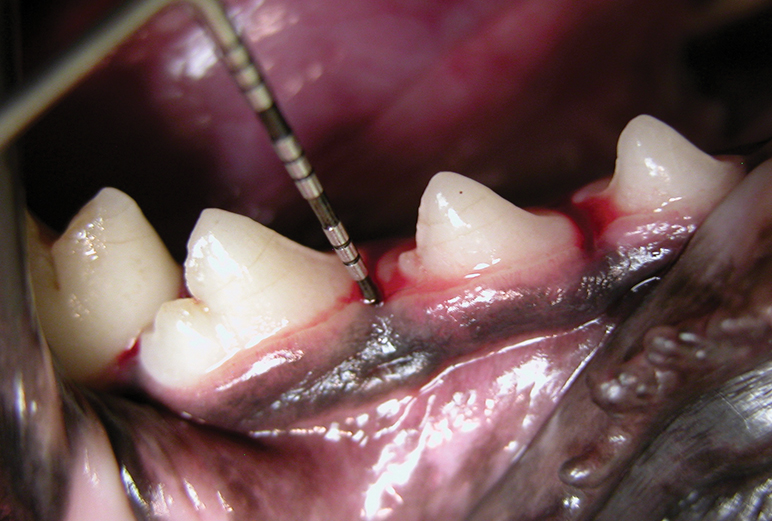 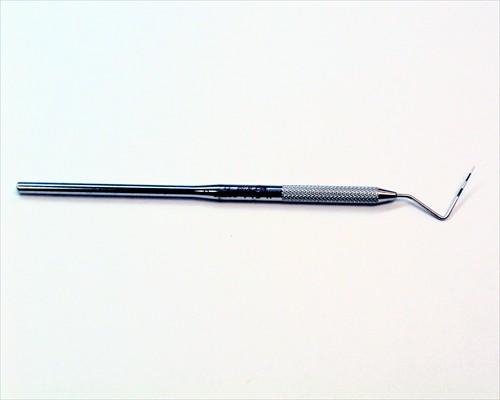 Elevator
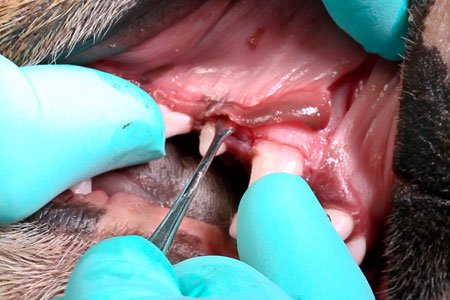 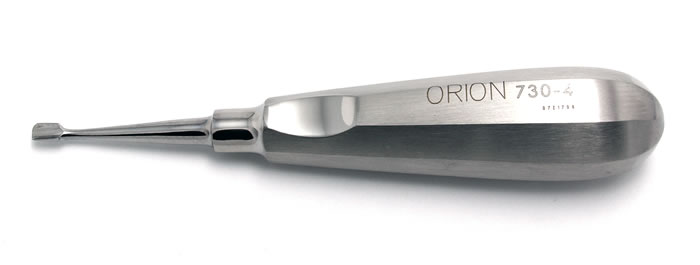 Dental Extractor
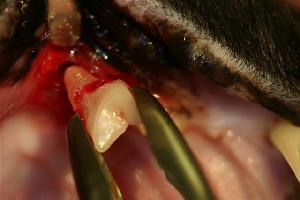 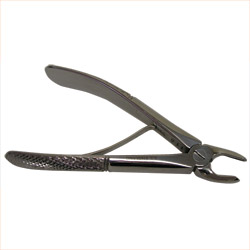 What about our largest pet?
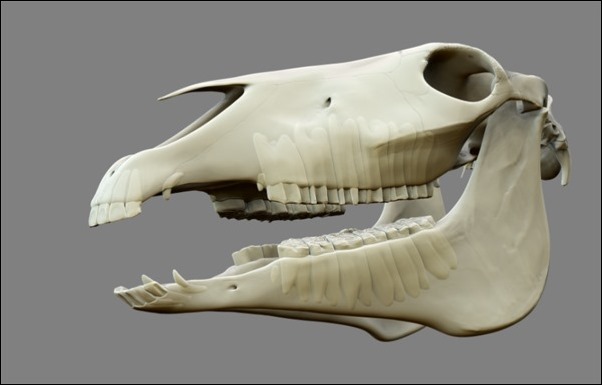 Horse Teeth
Wolf Tooth
Premolars
Canine
Molars
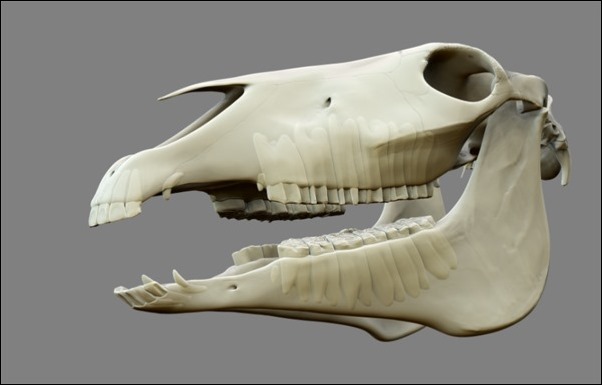 Incisors
Molars
Premolars
Canine
Incisors
What are those?
Infraorbital Foramen
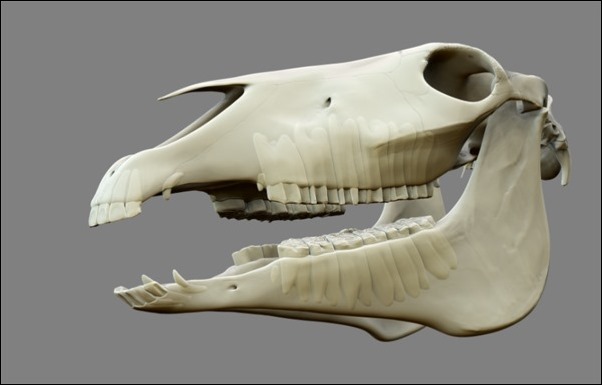 Mental Foramen
Horse Teeth Problems
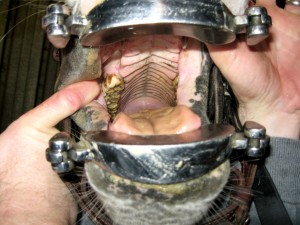 Wolf Teeth
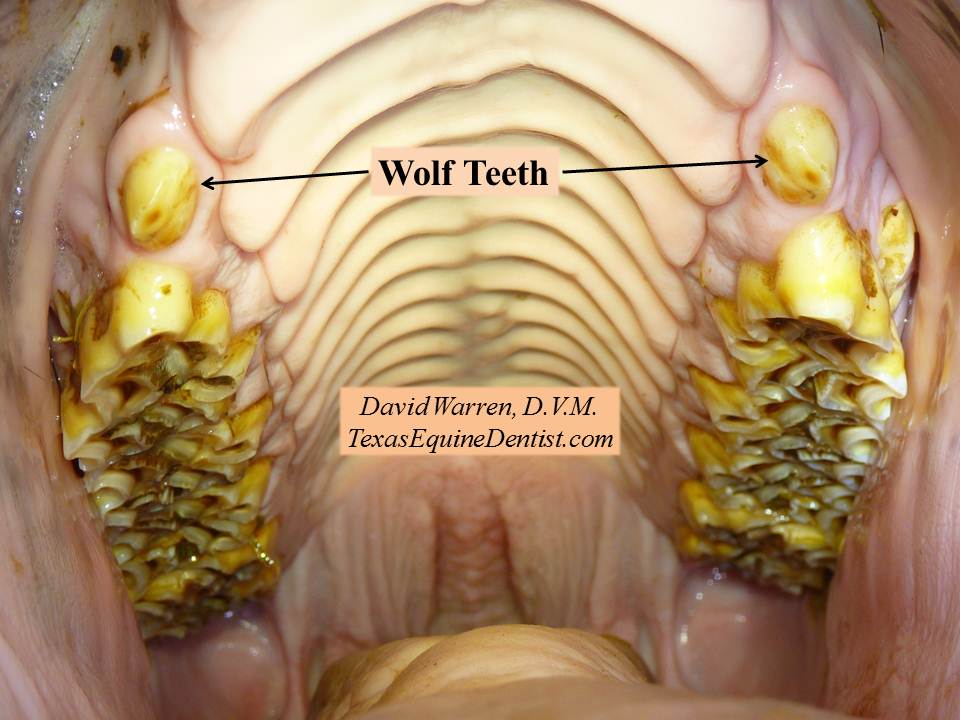 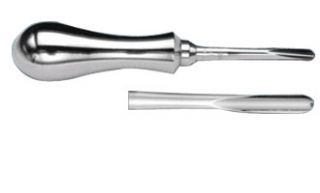 If horse is to wear a bit, these teeth will need to be extracted with a wolf tooth elevator!
Canine Teeth
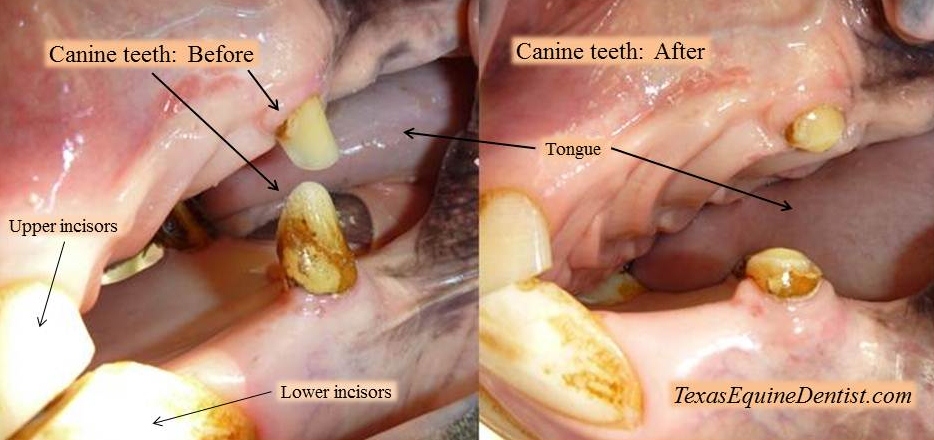 Shorten and smooth to prevent damage. Not necessary to remove!
Hooks & Other Defects
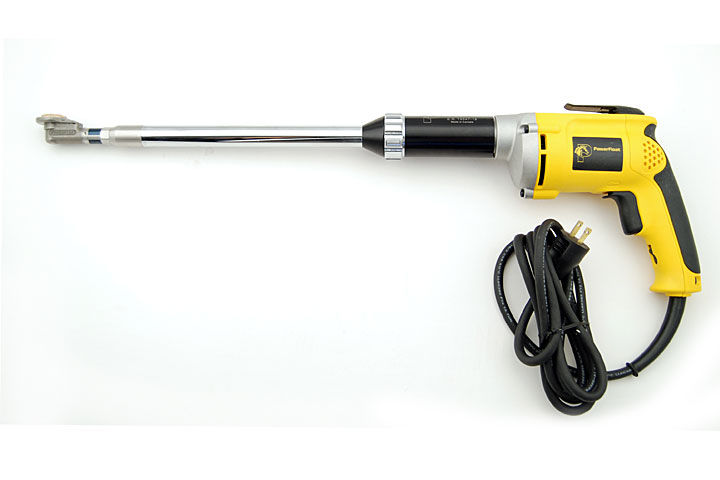 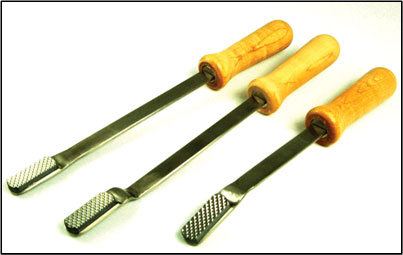 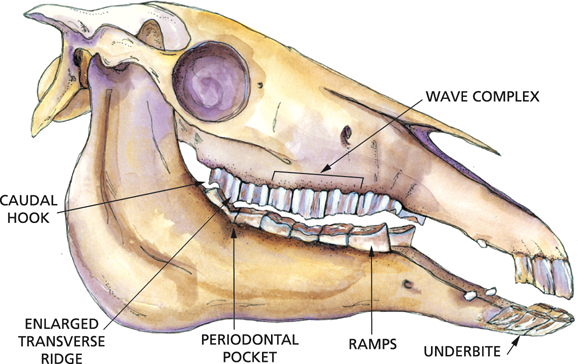 Most problems are fixed by floating…
Teeth Floating
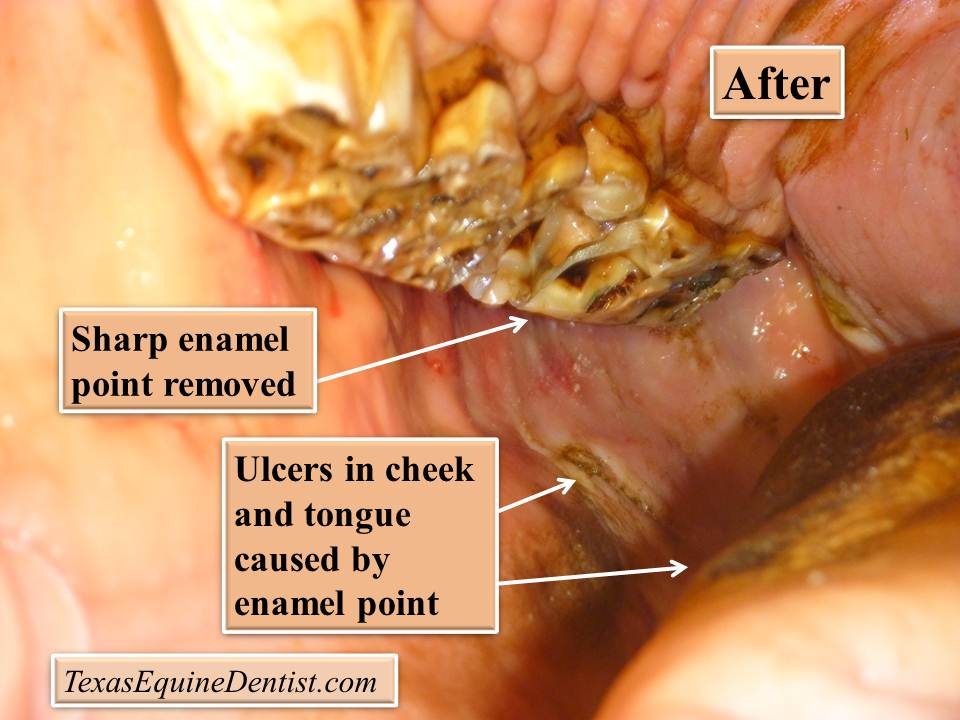 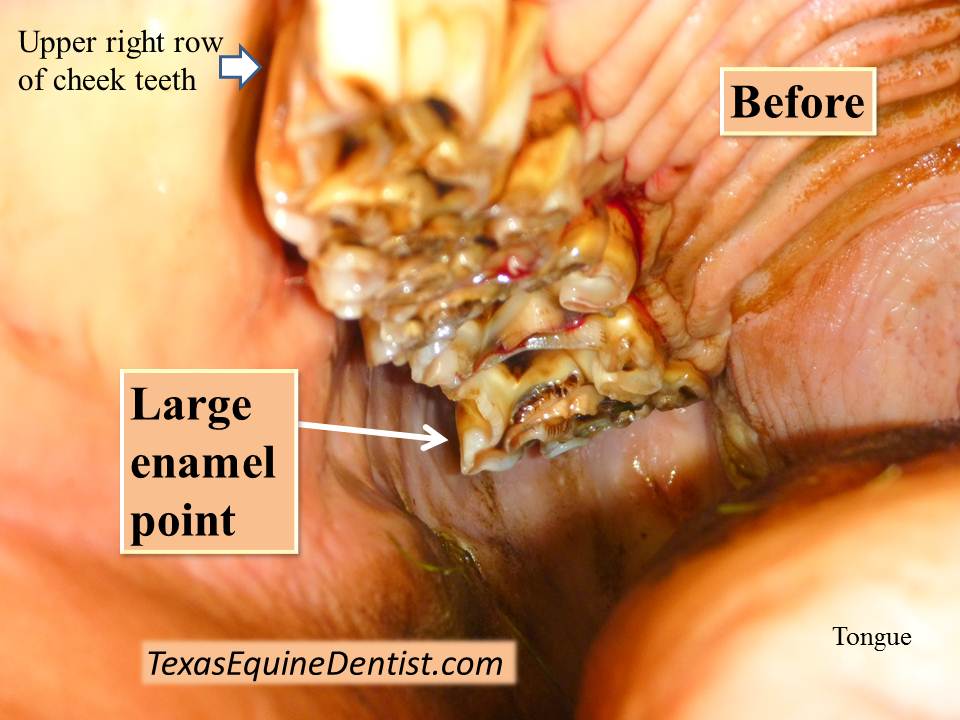 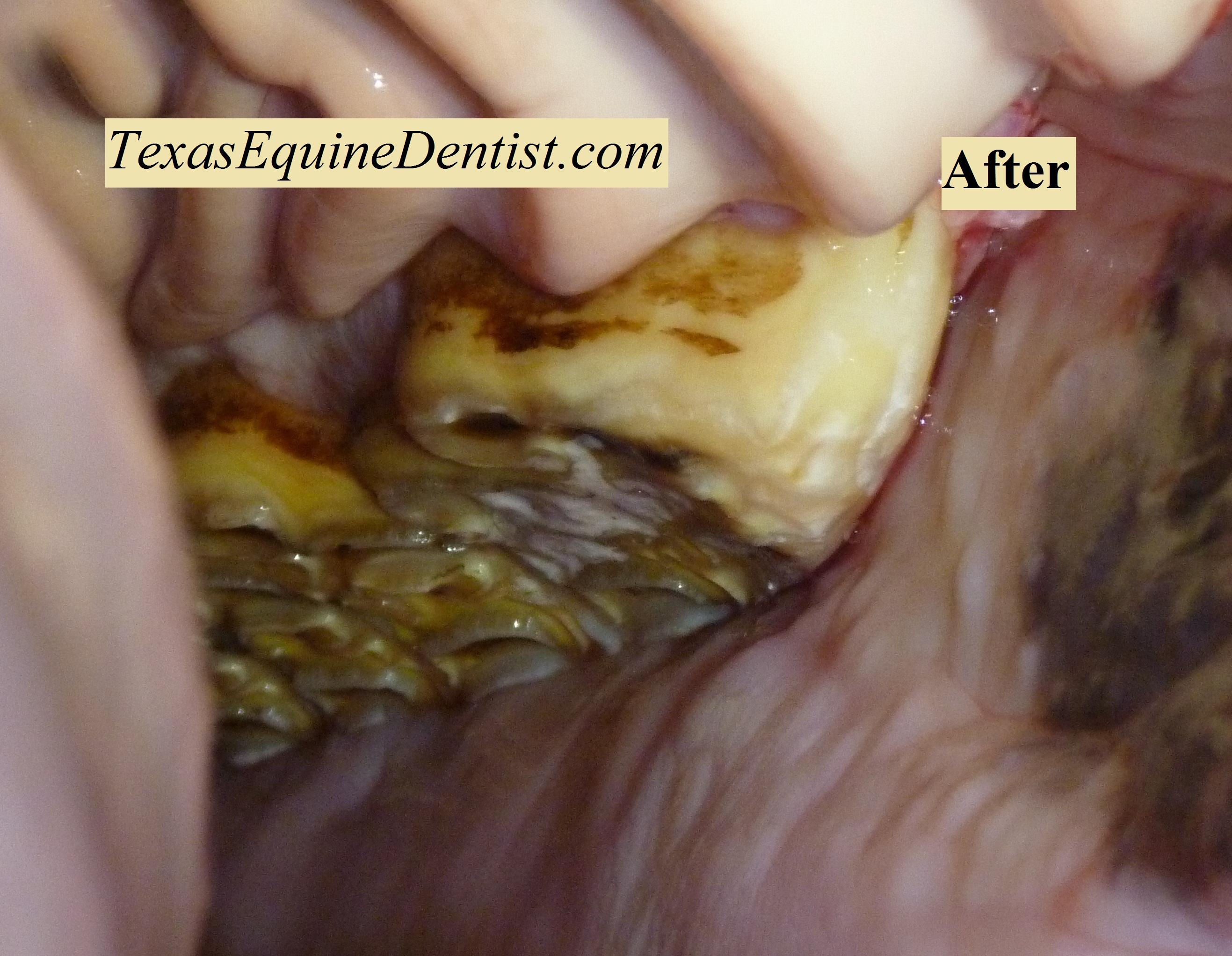 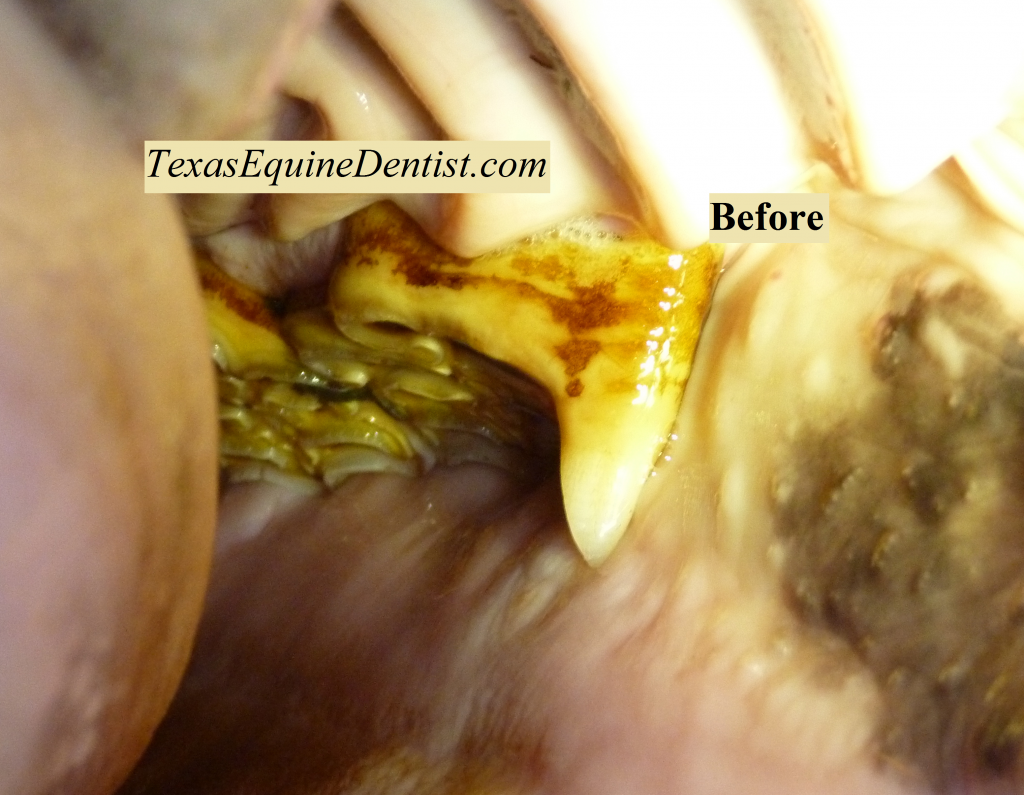 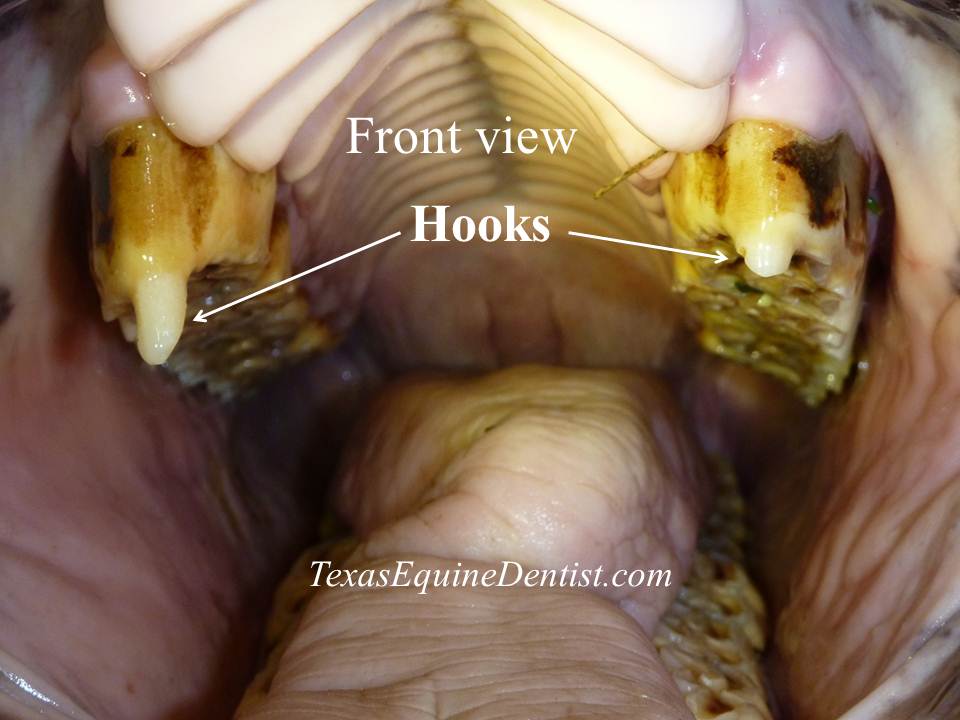 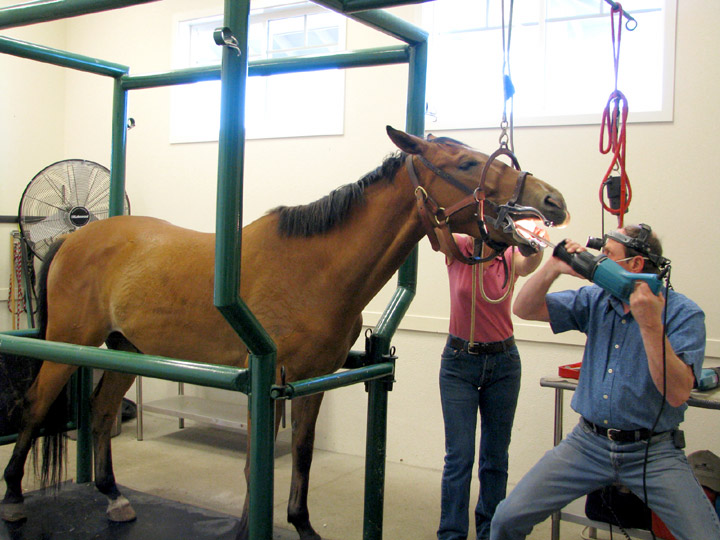 Dental problems are common in all animals!
Start dental care early
Examine often
Fix problems as they arise
Measure benefit versus risk!
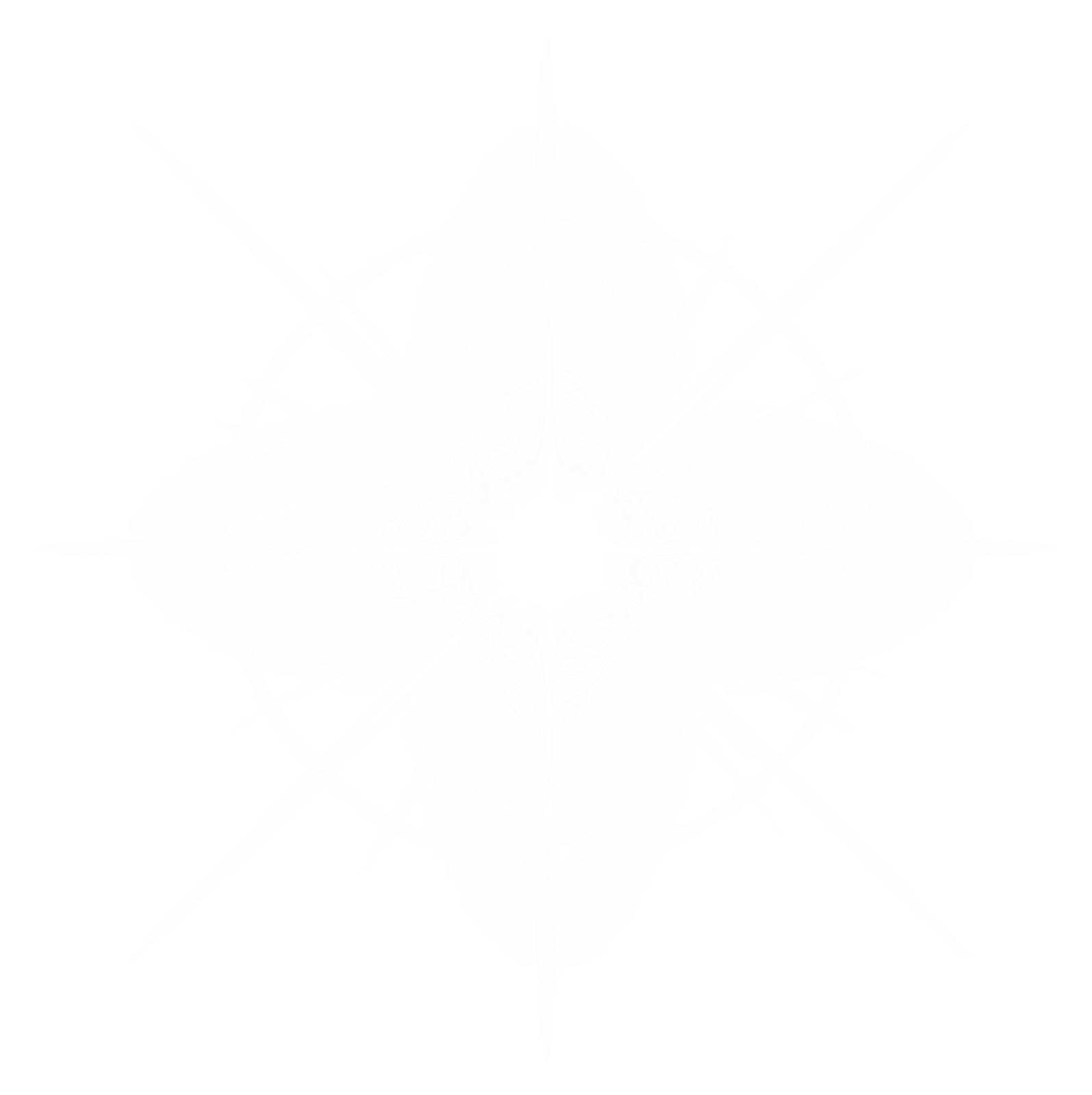 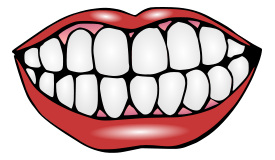